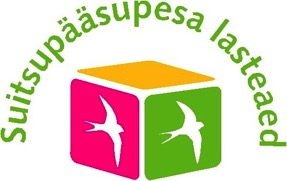 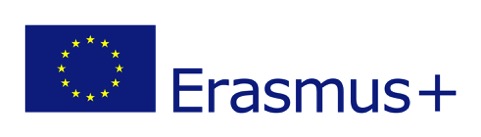 Teaching children social skills
Erasmus+ seminar in Turkey
26.03 – 31.03.2017
According to national curriculum:
We teach children how to: 
understands and considers other persons feelings;
wishes and dares to communicate with others;
cares about other persons, helps if necessary;
is able to consider others and cooperate; 
creats friendships; 
tells apart of good and bad behaviour; 
understands that people can be different; 
follows rules.
How we evaluate children?
We evaluate children during evaluation of children development every year
Questionnaires and interviews for children
Everyday realtions and communication between children
We test children during evaluation of school maturity
Teachers write to school childs school maturity card what mainly bases onevaluation of children social skills
Teaching of values
Values are involved in every activity 
From the year 2013 are values the main goal in Tallinna Suitsupääsupesa kinderagarten
Very important: involvement and cooperation of parents
Teaching social skills through values
Through projects (Comenius, Erasmus,  enviromental aso)
Through methodologies (Kindergarten free of bullying, Persona Dolls).
Classroom rules and agreements;
Rules for safety
Through all everyday activities.
“Kindergarten Free of Bullying”
Main goal is to create bullying preventing behaviour habit;
is based on values: tolerance, respect, careing, courage; 
problems are solved on “childrenmeetings”; 
children analyze situations and propose solutions; 
we courage children to speak; 
We courage children to intervene.
“Persona Dolls methodology”
main focus is to introduce differences and to increase tolerance; 
very effective method to introduce other cultures; 
during dollsessions children point out differences and similarities with the dolls; 
dolls tell children a story (positive, negative or dilemma); 
children analyze and propose solutions; 
We can deal our existing problems and also plan preventive work.
Through these methodologies
Children have better social skills – they have the courage and knowledge how to find friends and keep a friendship;
Children have more knowledge about eachother – a sense of unity  will develop in a group;
Children have better relations between eachothers;
Children care more about eachother, they want to stand out for others when they see unfairness
Traditions
National traditions, folk traditions
Special (traditional) days to celebrate: Bread day, st. Catherines day, st Marthins day, christmas
manners
Parents
Cooperation, understanding and agreements about good common values
Traditional events with and with cooperation with parents
Involving parents to kindergartens everyday life
Participating in charity events
Children
Teaching cooperation between children
Events and activities with children outside kindergarten: hikes, visiting museums educational programs, traditional events and activities.
Involving children actively in charity